Ємільчинська гімназія 
Ємільчинської районної ради 
Житомирської області
Модель превентивної освіти у Школі, дружній до дитини
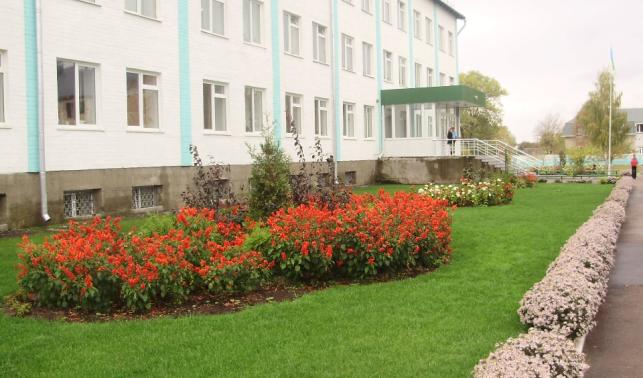 Кінолекторій 
“ Правових знань “
Шкільне лісництво
Учнівське самоврядування, 
його діяльність
Газета 
“ Цілком відверто ”
Кабінет “ Права ”
Секції
Структурна модель
Рада профілактики
Гуртки
Клуби
Програма сприяння просвітницькій роботі 
“ Рівний – рівному ”
Тренінговий клуб “ Довіра ”
“ Євроклуб ”
Тренінги для вчителів
Правознавство “ Феміда ”
Тренінги для учнів
“ Step by step “
Тренінги для батьків
Структура учнівського самоврядування Ємільчинської гімназії
Президент гімназії
Незалежний радник президента з питань
формування та роботи кабінету міністрів
Незалежний радник президента з питань удосконалення системи учнівського
самоврядування
Віце - президент
Кабінет міністрів
Міністерство освіти і науки
Міністерство здоров’я і спорту
Міністерство культури і відпочинку
Міністерство добродійності і милосердя
Міністерство дисципліни і порядку
Інавгурація президента 
гімназії та міністрів
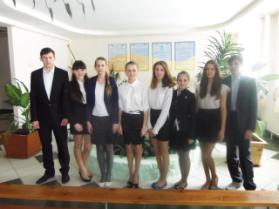 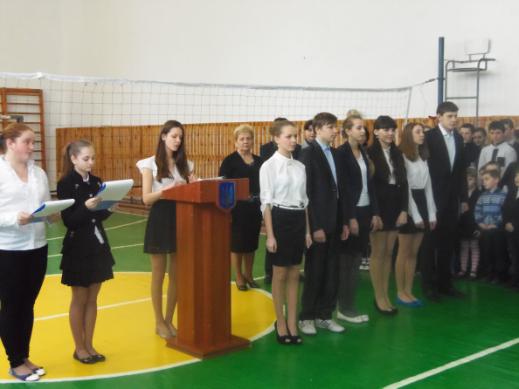 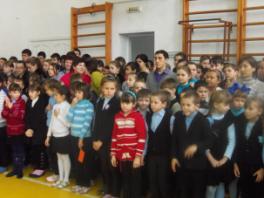 Система профілактики правопорушень
Загальногімназійна робота
Індивідуальна робота
Контроль стану відвідування учнями школи
Чергування учнів та вчителів на перервах
Облік дітей схильних до правопорушень
Операції «Урок», «Чим живеш дитино?»
Діагностична діяльність, анкетування
Індивідуальні профілактичні бесіди
Щоденний контроль відвідування та поведінки
Щотижневий аналіз відвідування на засіданні парламенту
Щомісячні лінійки дисципліни та порядку
Засідання Ради профілактики, педради, наради при директорові, накази по гімназії на правову тематику
Проект « Від серця до серця»
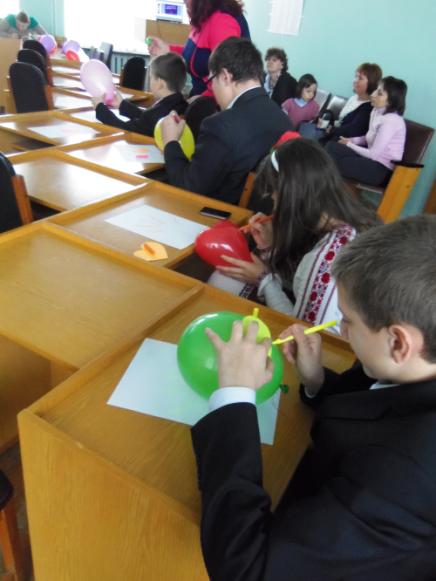 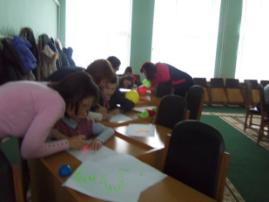 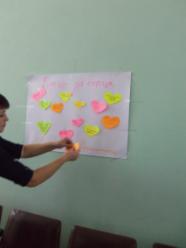 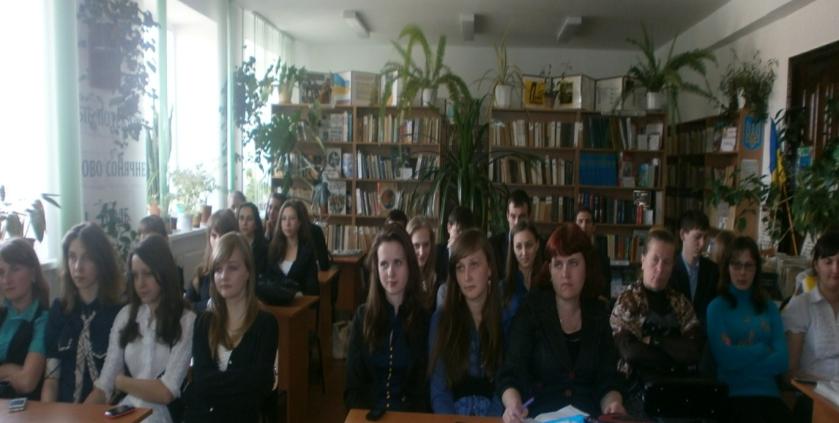 Перегляд і обговорення відеофільму «Станція призначення – життя !»(Учні 10-х-11-х класів).
Формування позитивної мотивації на здоровий спосіб життя, профілактика вживання алкоголю, наркотиків, тютюнопаління – пріоритетне завдання педагогічного колективу гімназії
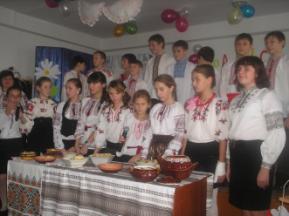 До обов'язкових фізкультурно-оздоровчих заходів в навчальному закладі належать:
     - урок з фізичної культури;
     - фізкультурні   хвилинки,   фізкультурні   паузи   під   час навчального дня;
     - заняття  з  дітьми,  віднесеними  за  станом  здоров'я   до спеціальної   медичної   групи;
     - "дні    здоров'я    і    фізичної   культури".
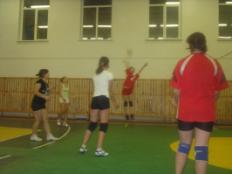 Формуванню позитивної мотивації на здоровий спосіб життя, профілактиці шкідливих звичок сприяє залучення  учнів до різних форм роботи, зокрема:
Лекції лікарів різних фахів, представників ГО і БФ;
Тематичні відкриті виховні заходи, виховні години,
Тренінгові заняття, круглі столи, 
Спортивні змагання, конкурси,
Відеолекторій,
Загальногімназійні спортивні свята зща участі команд вчителів, батьків, учнів,
“Веселі перерви”, конкурси бюлетенів, колажів, малюнків тощо.
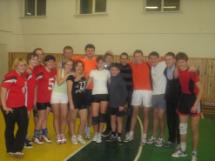 День здоров’я
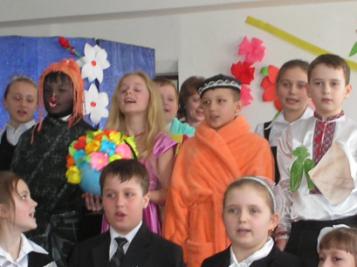 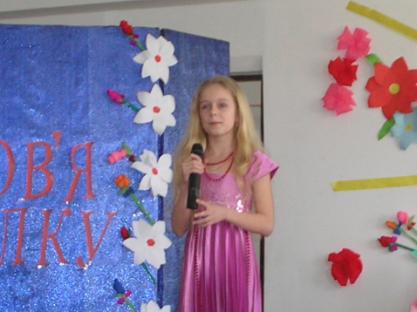 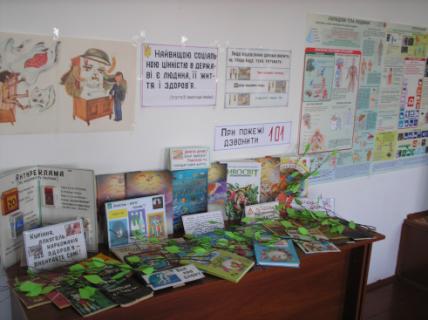 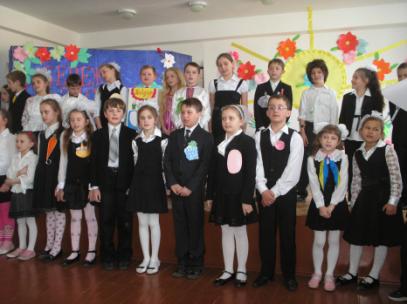 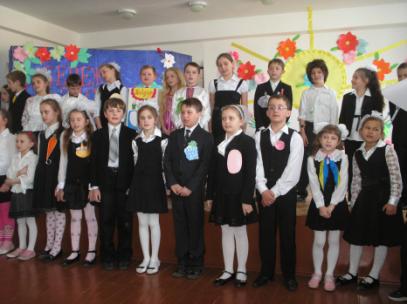 «СНІД – чума ХХІ століття»
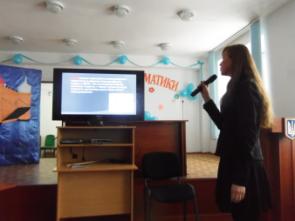 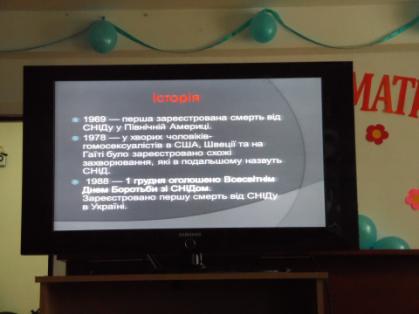 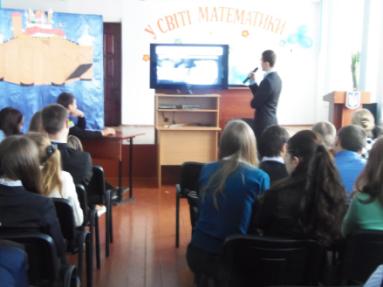 Тренінгове заняття “Стоп –  конфлікт”
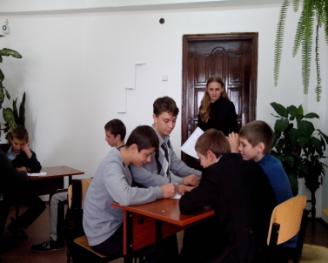 Гра «Сліпий і поводир».
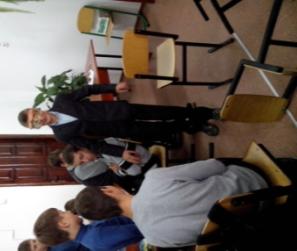 Виконання вправи «Портрет агресивної людини».
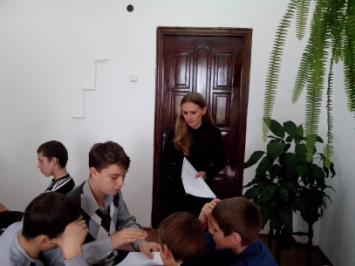 Тренінгове заняття “З турботою про ближнього”
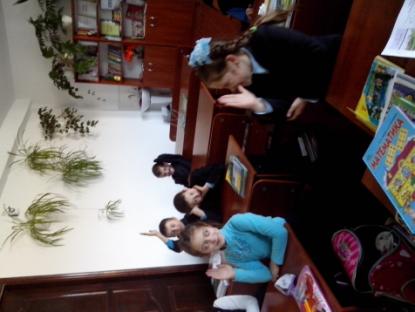 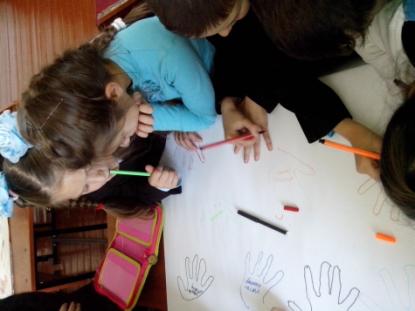 Гра «Підкажи словечко».     
Вправа «Послухай себе» .
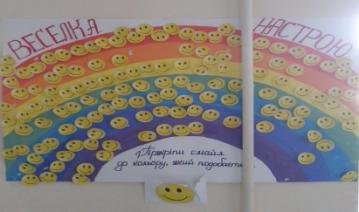 Психологічна акція “Веселка настрою”
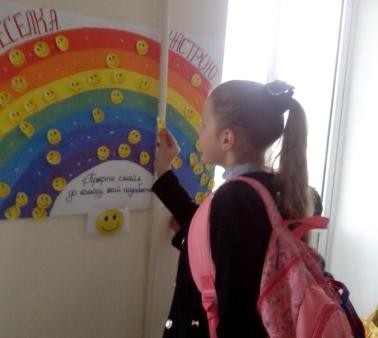 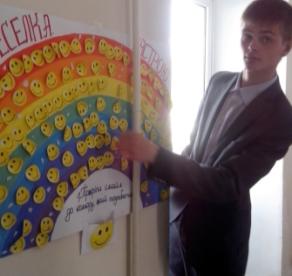 Паркан побажань та пропозицій
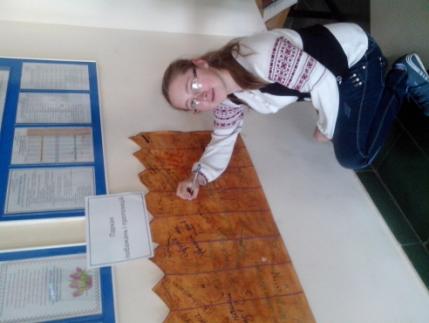 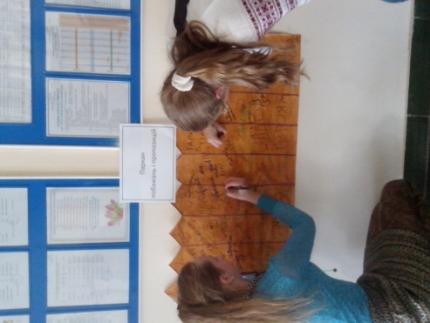 Тренінгові заняття “Школа проти СНІДу” для учнів 10 -11 класів
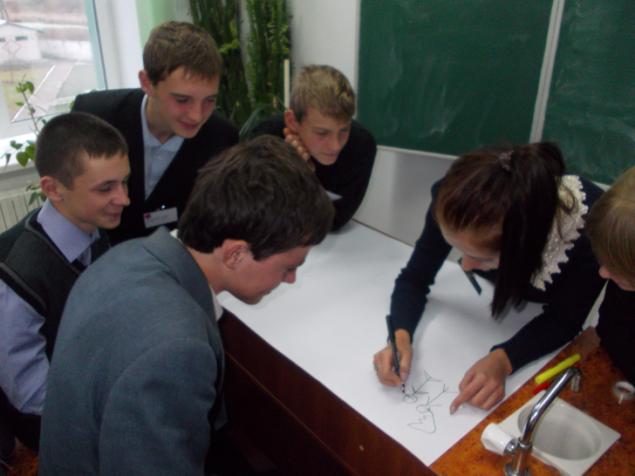 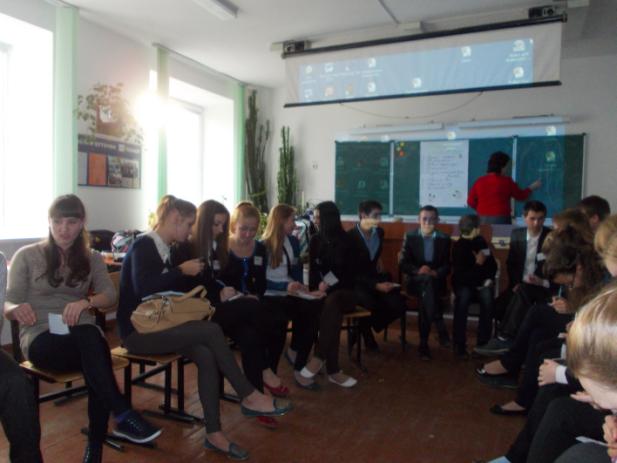 Брали участь у семінарі для вчителів біології та основ здоров’я «Школа проти СНІДу»
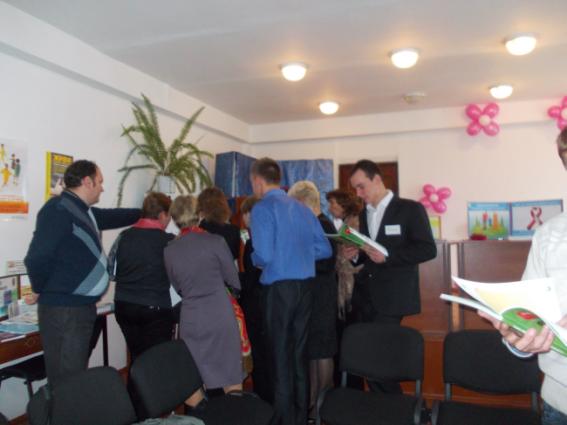 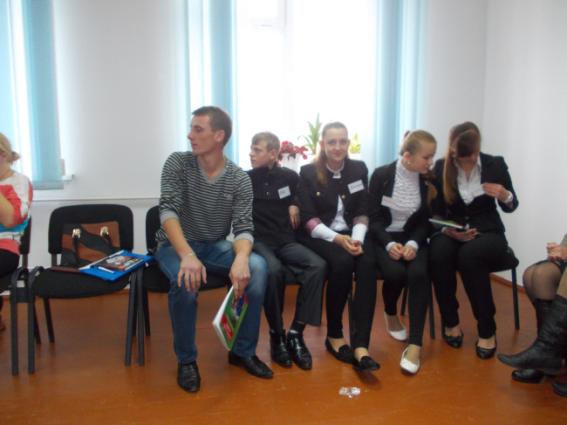 Тренінгові заняття “Школа проти СНІДу” для вчителів біології району
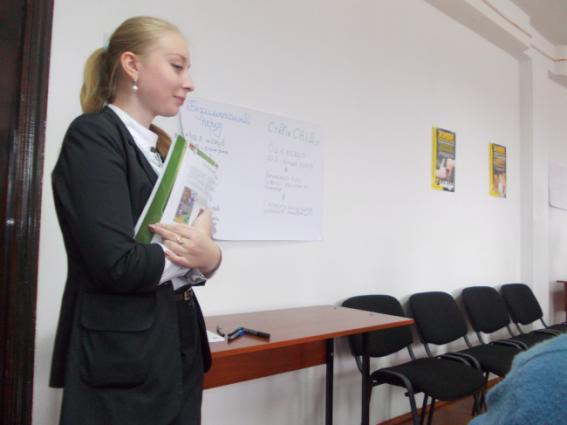 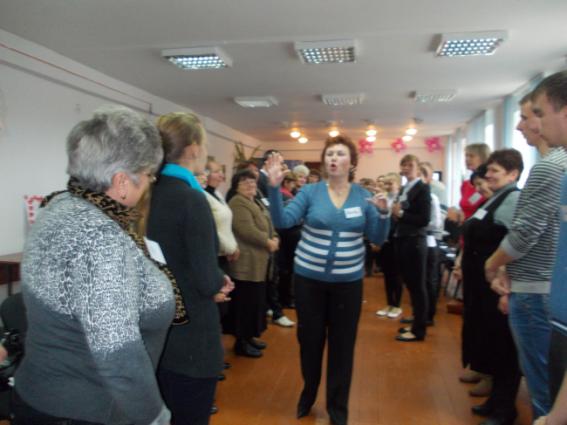 Тренінгові заняття “Школа проти СНІДу” для батьків
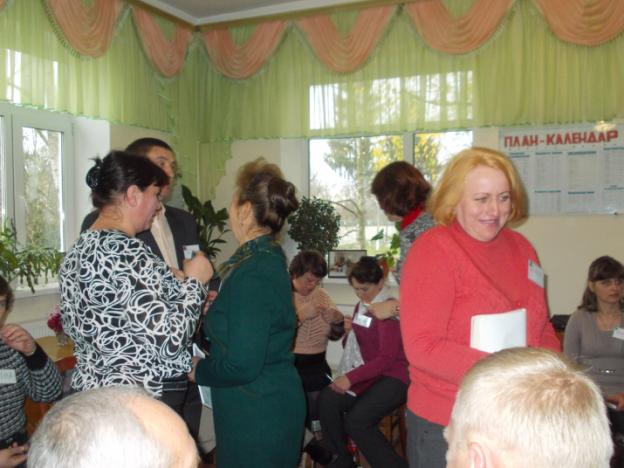 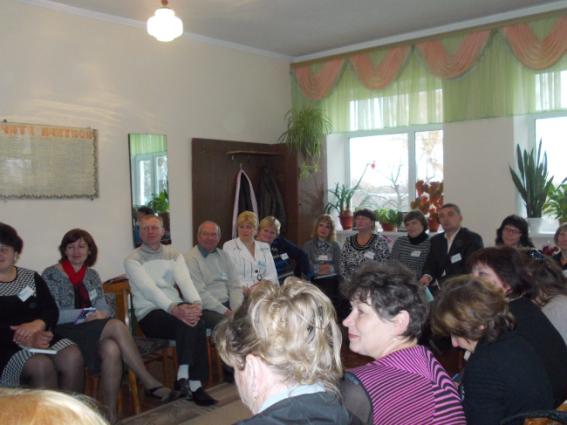 Гімназійна газета "Цілком відверто"
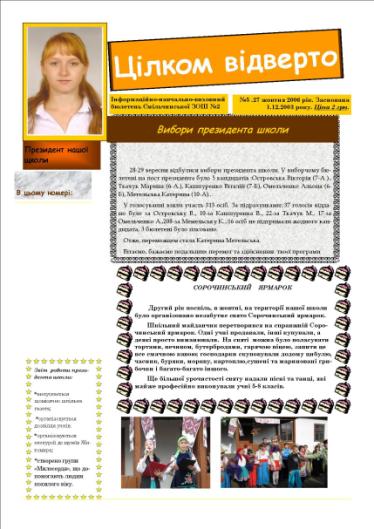 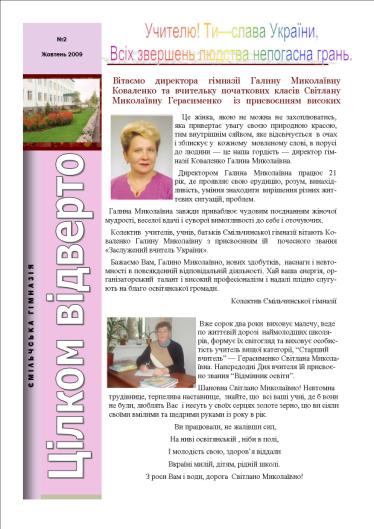 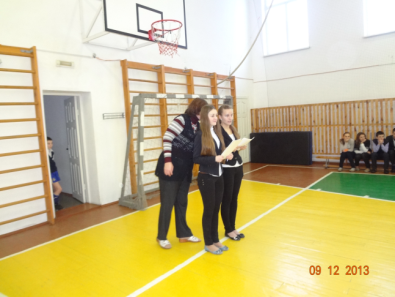 Свята
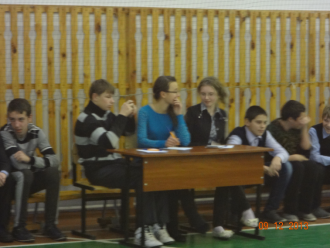 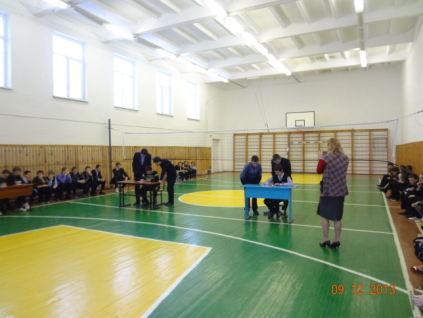 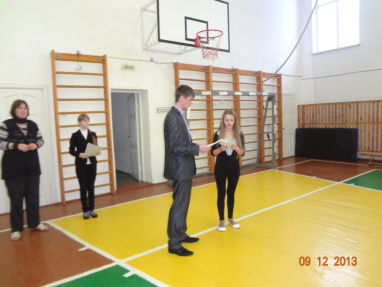 6 грудня
2 місце в області
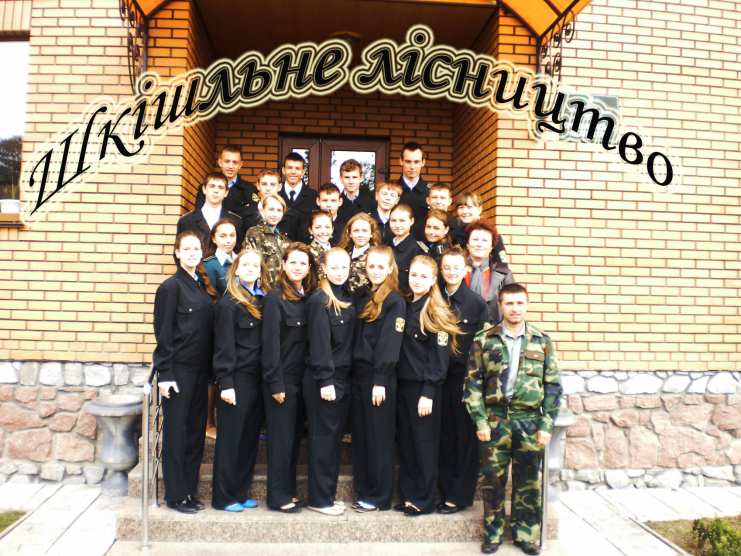 Семінар класних керівників “Особливості роботи з агресивними дітьми”
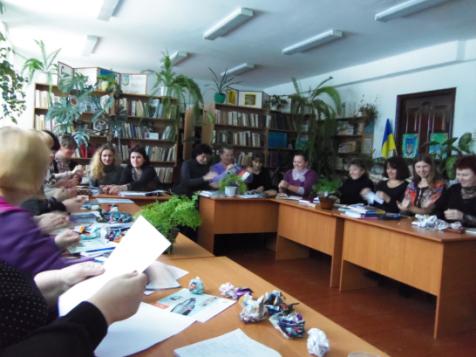 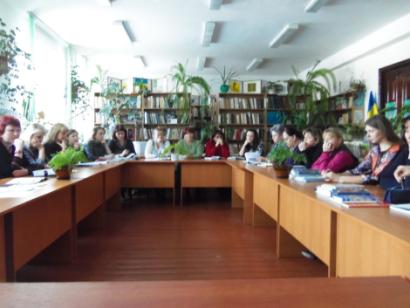 Вправа “Паперовий бум”
Вправа “Малюємо по колу”
Батьківський лекторій
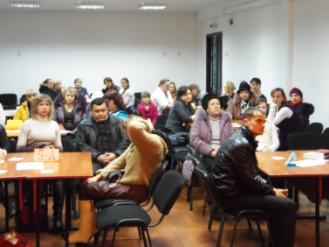 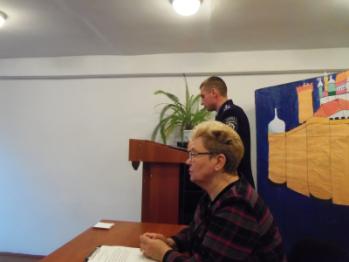 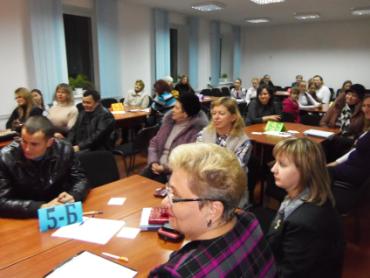 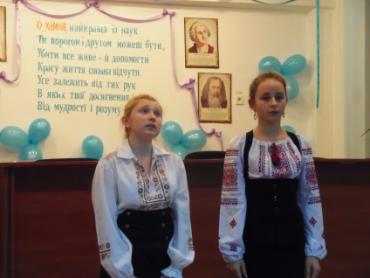 Психологічна акція
«Ця рука ніколи не скривдить дитину»
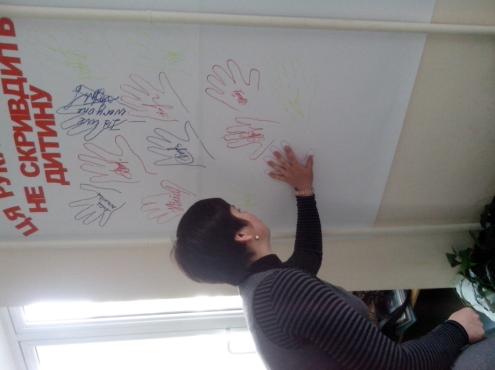 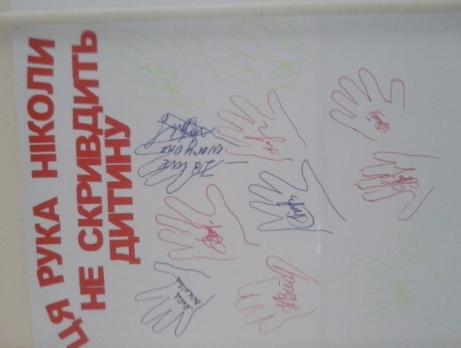